How-To Search Google Scholar

Cassandra Johnson, PhD, MSPH
Fall 2019
About
Step-by-step guide w/screenshots
Student services through University Library @ Texas State University
Searching database through Library’s website
Google Scholar
2
Google Scholar
3
Google Scholar Searches
Use NLM’s MedLinePlus to learn about a new term (or health condition)
Then search Google Scholar unfamiliar with the literature
Simpler vs. PubMed/MEDLINE
One click to PDFs
One click to citation
 But… private database
4
How-to Access via Library
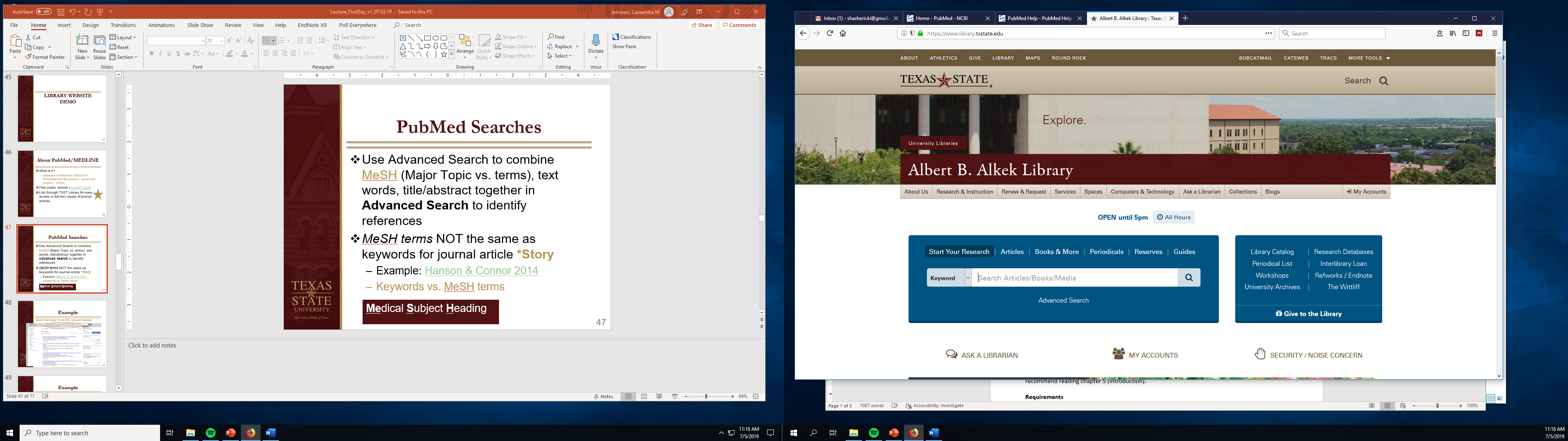 5
How-to Access via Library
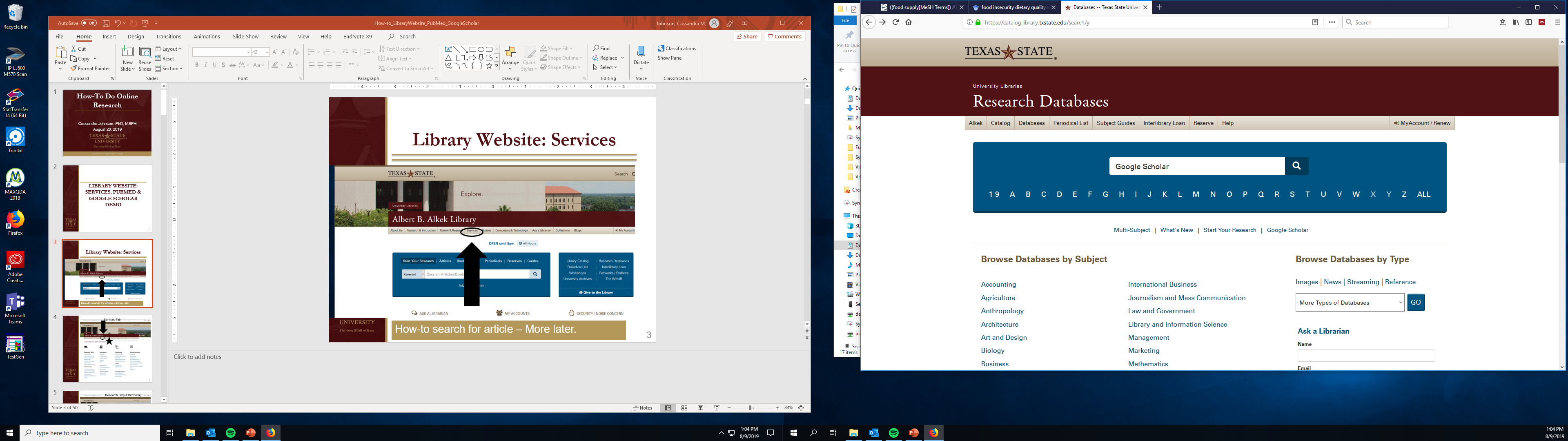 6
Google Scholar Description
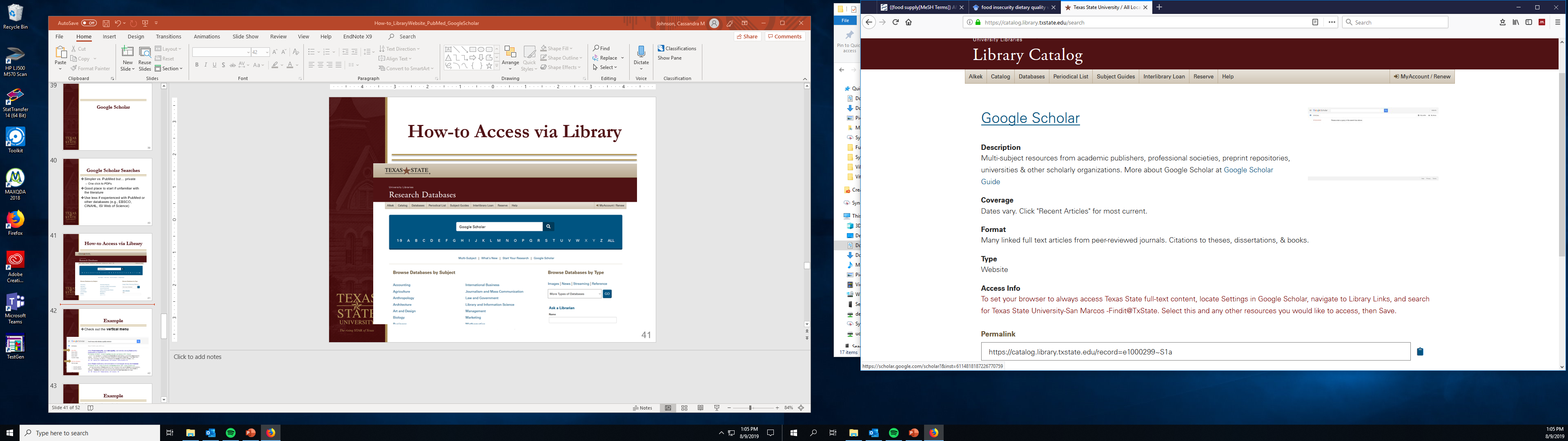 7
Main Page
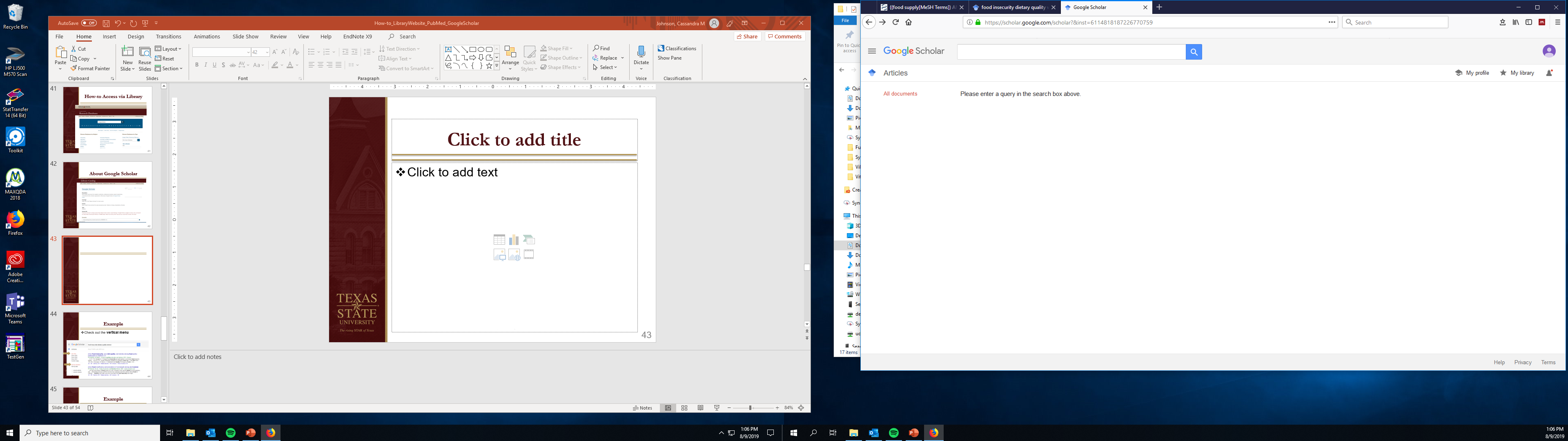 Type in keywords to search field:
food insecurity dietary quality women
8
Google Scholar: Vertical Menu
Check out the vertical menu
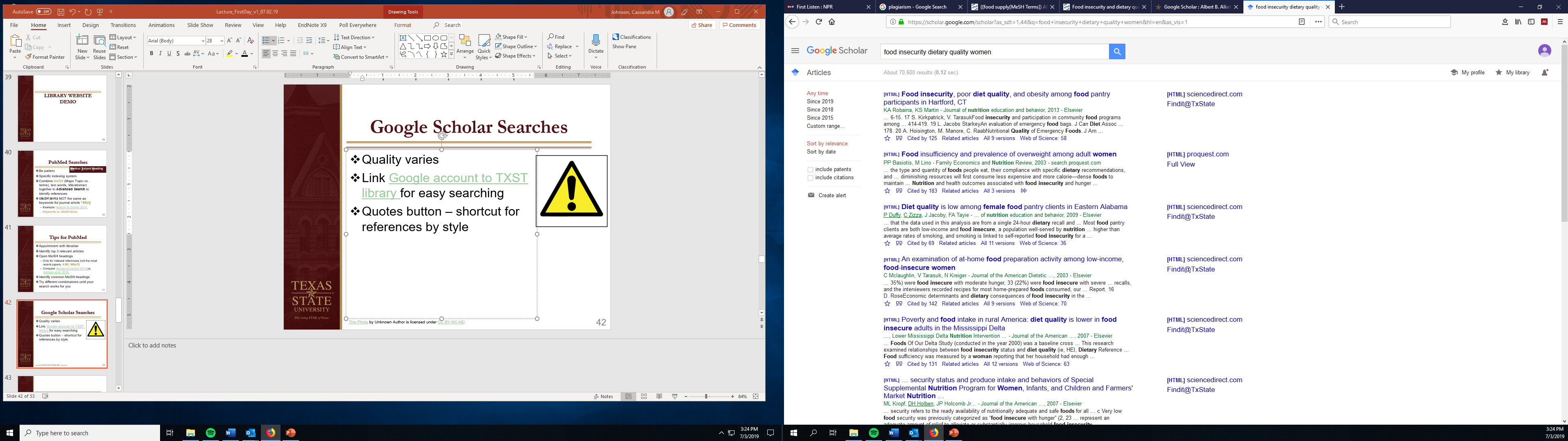 9
Google Scholar: Tools
Check out the tools (buttons underneath)
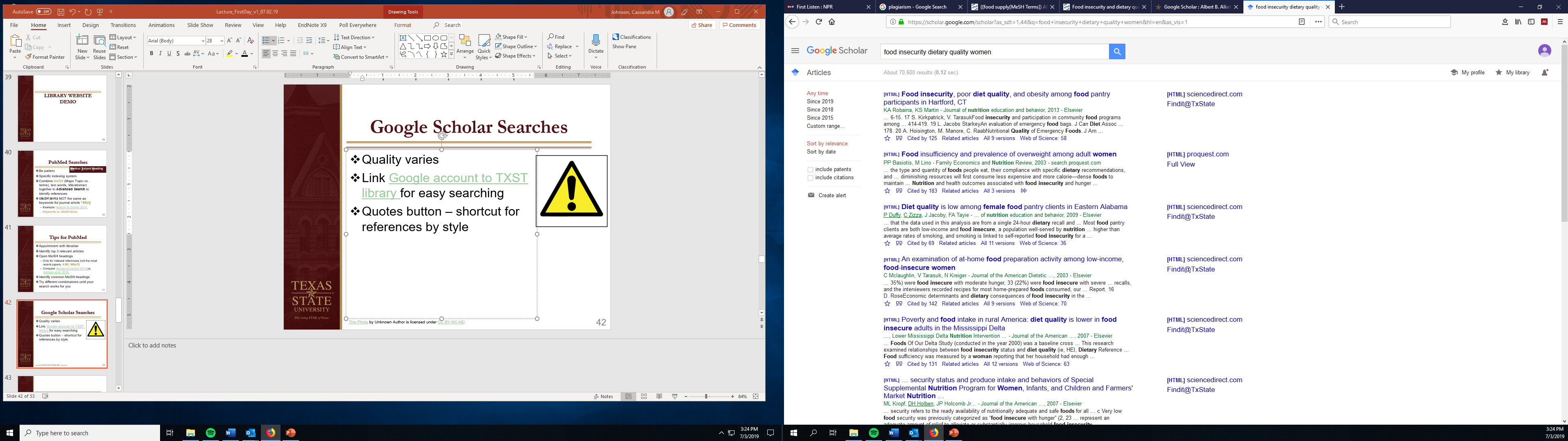 Bookmarks an article
10
Google Scholar: Tools
Check out the tools (buttons underneath)
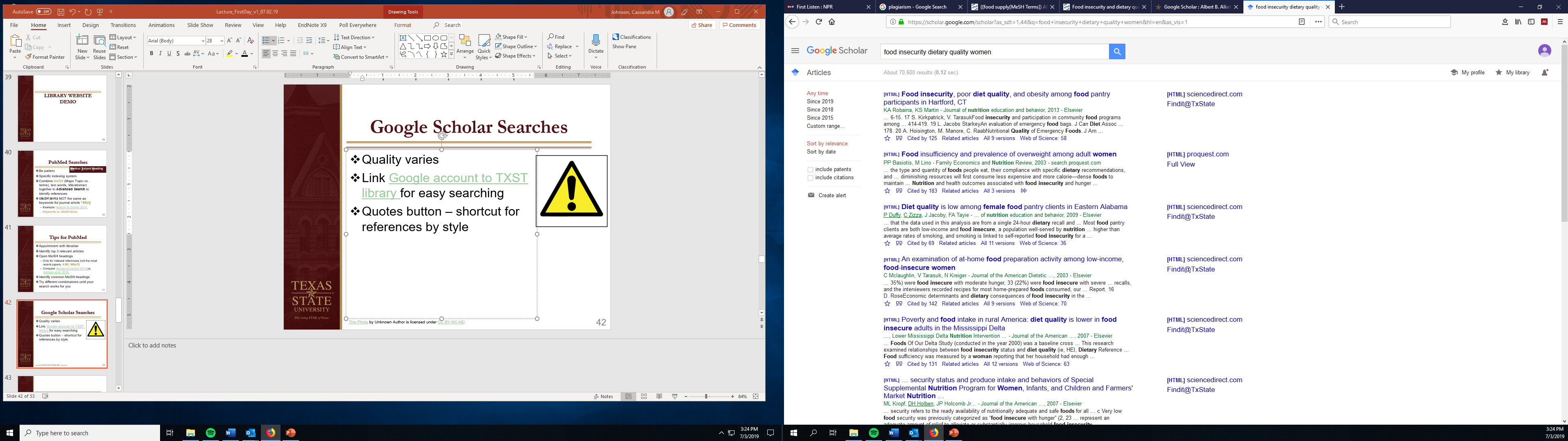 Export citation
11
Google Scholar: Tools
Check out the vertical menu
Check out the tools (buttons underneath)
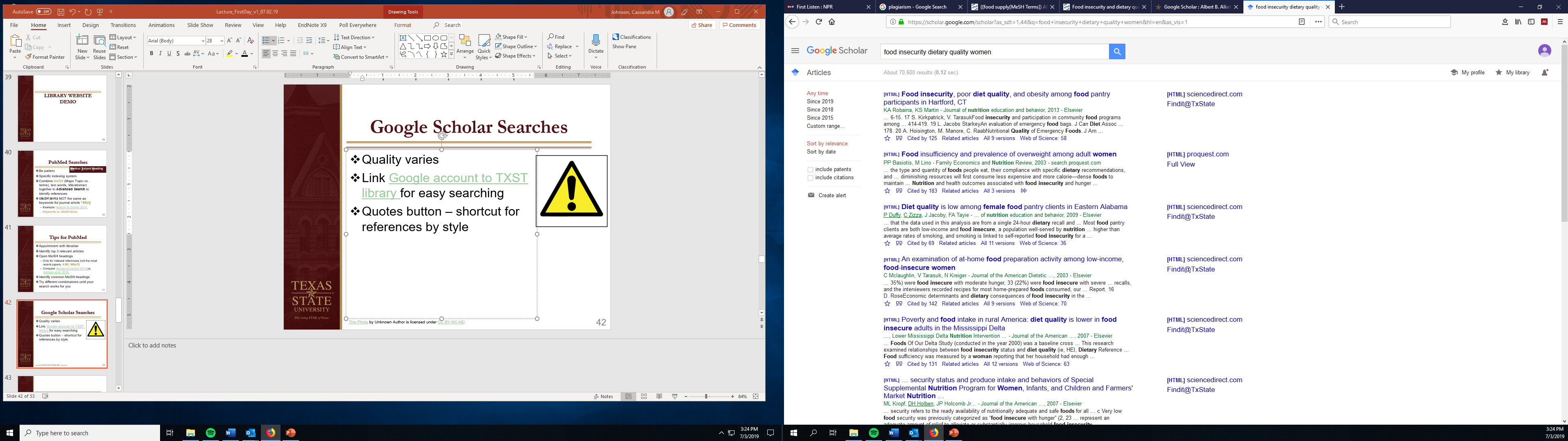 Indicator of relevance or impact
12
Google Scholar: Tools
Check out the vertical menu
Check out the tools (buttons underneath)
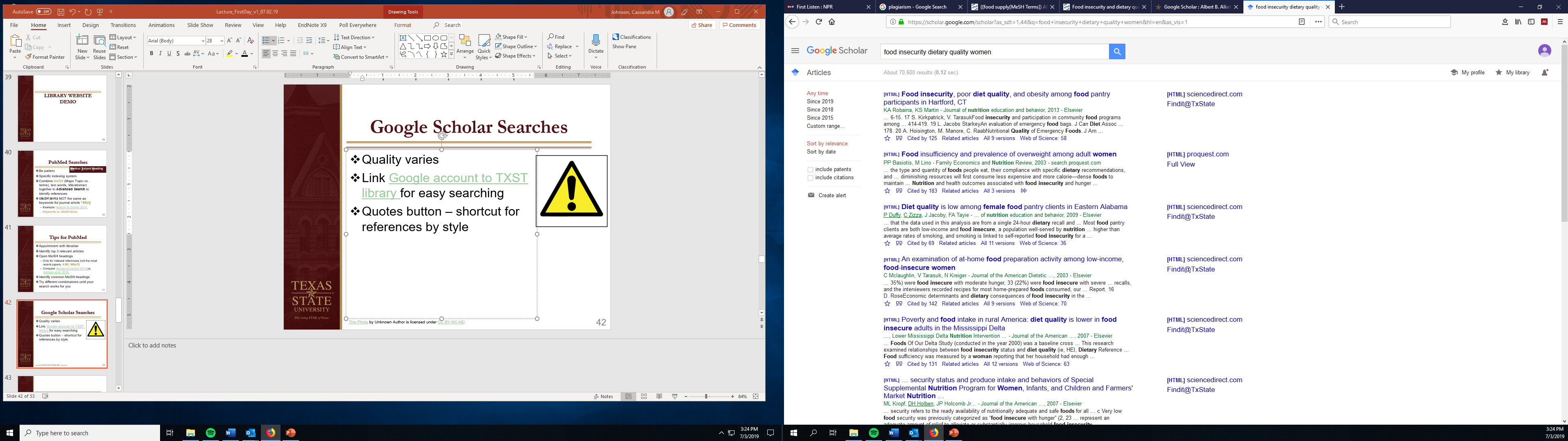 Fast way to look for similar references
13
Google Scholar: Tools
Check out the vertical menu
Check out the tools (buttons underneath)
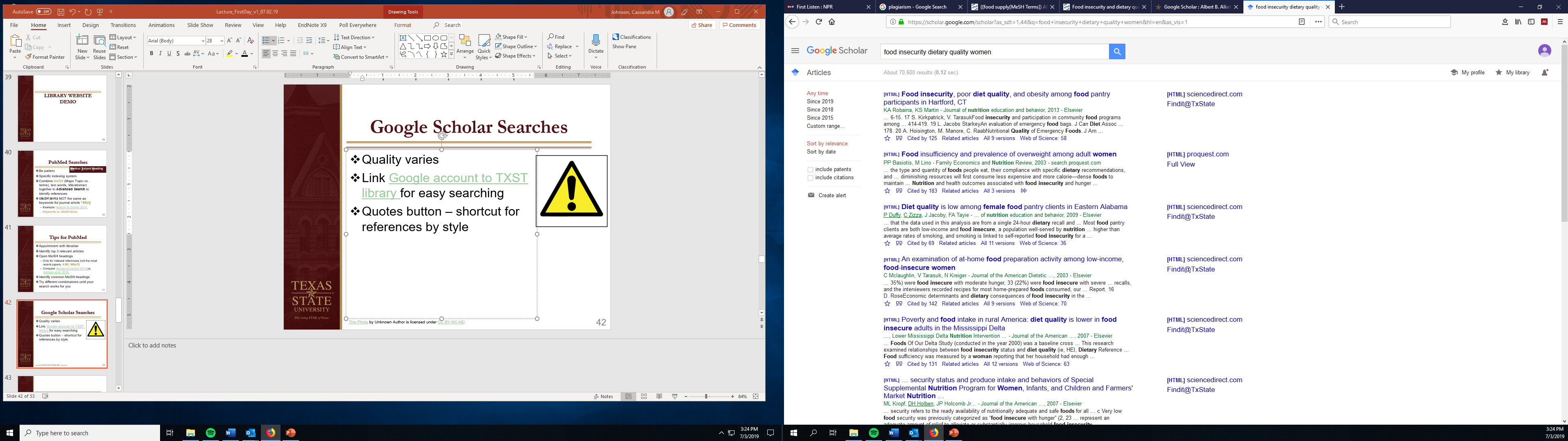 Provides access to online versions of article (PDF through database, ResearchGate, etc.)
14
Google Scholar: Tools
Check out the vertical menu
Check out the tools (buttons underneath)
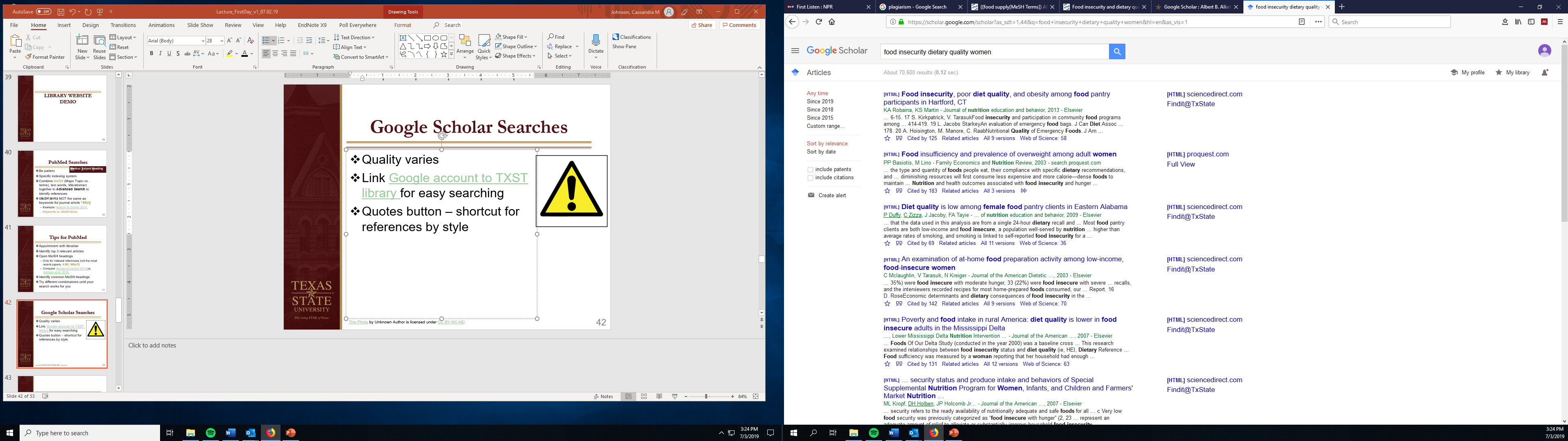 Indicator of relevance or impact

Link to references which cited Robaina et al. 2013 publication
15
How to Access PDF
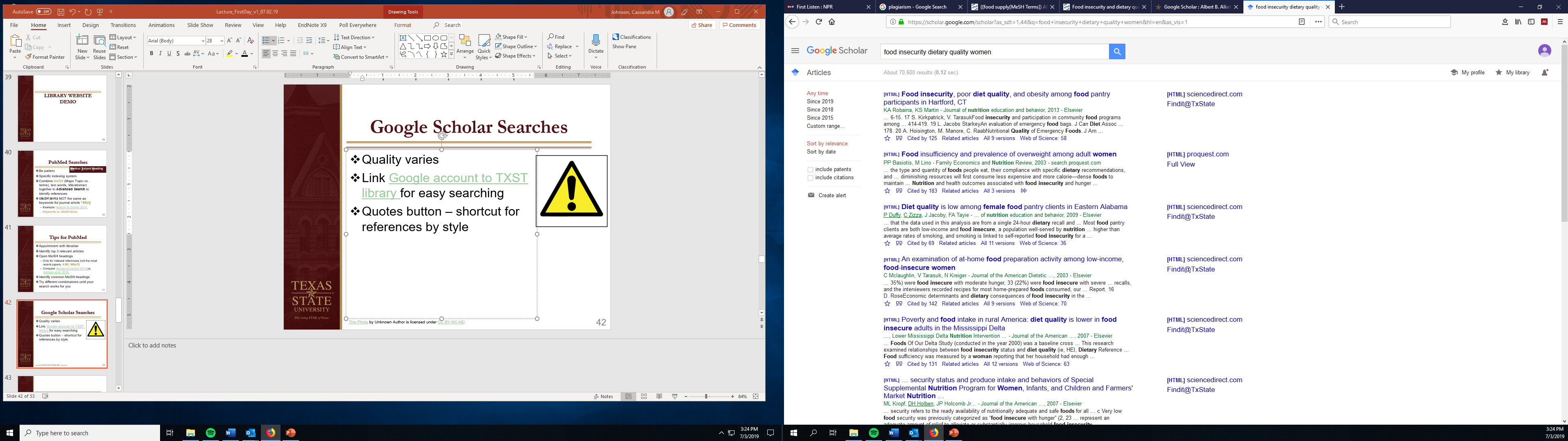 16
How to Export Citation
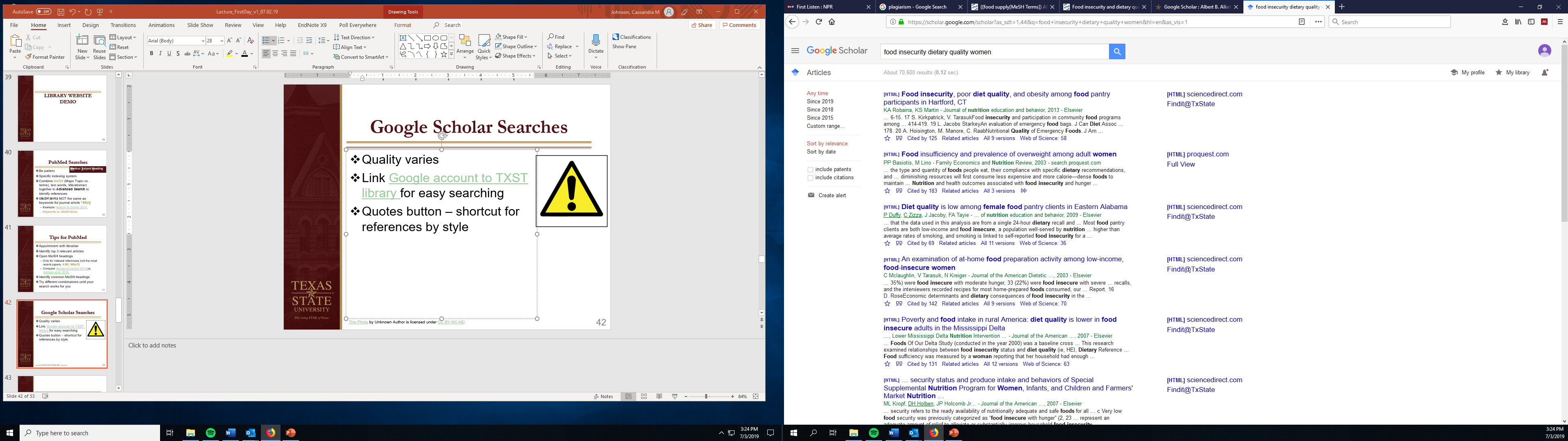 17
How to Export Citation
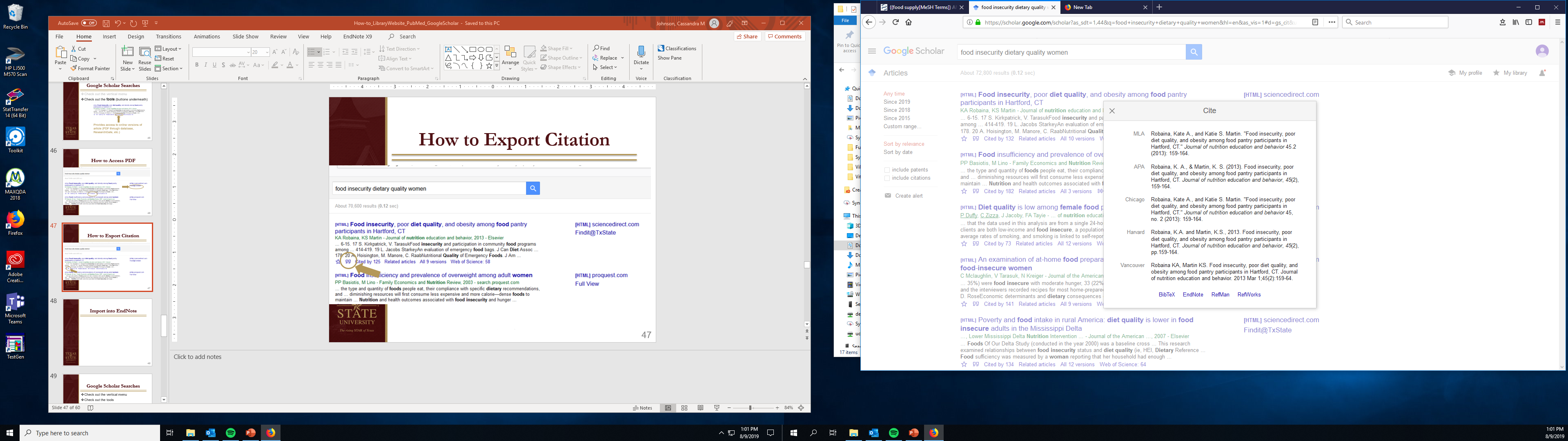 18
Google Scholar Searches
Check out the vertical menu
Check out the tools
Check out the linked scholar bios
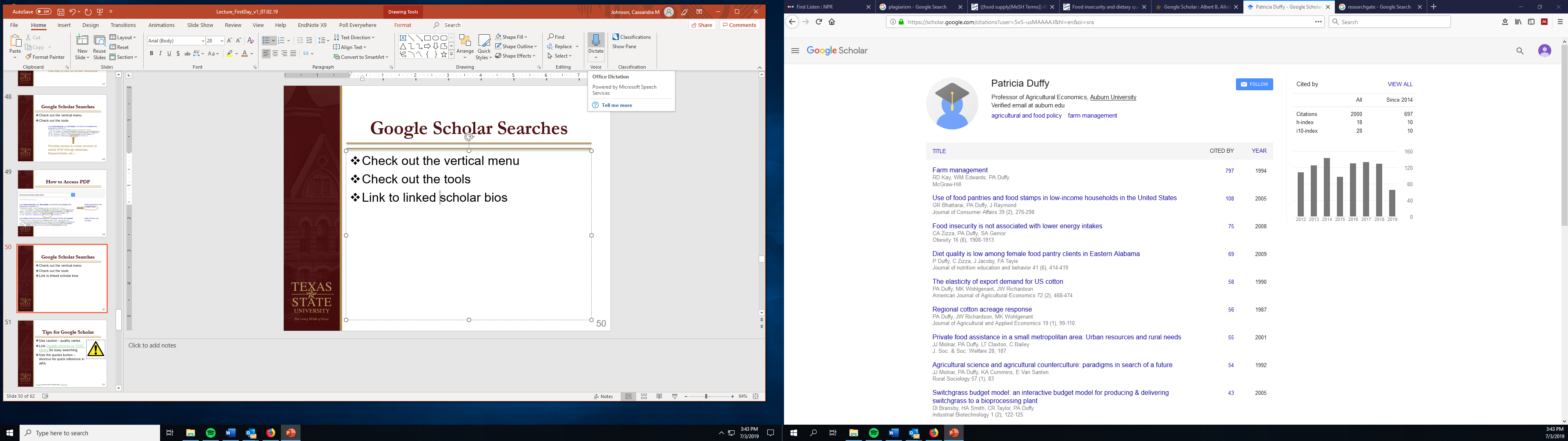 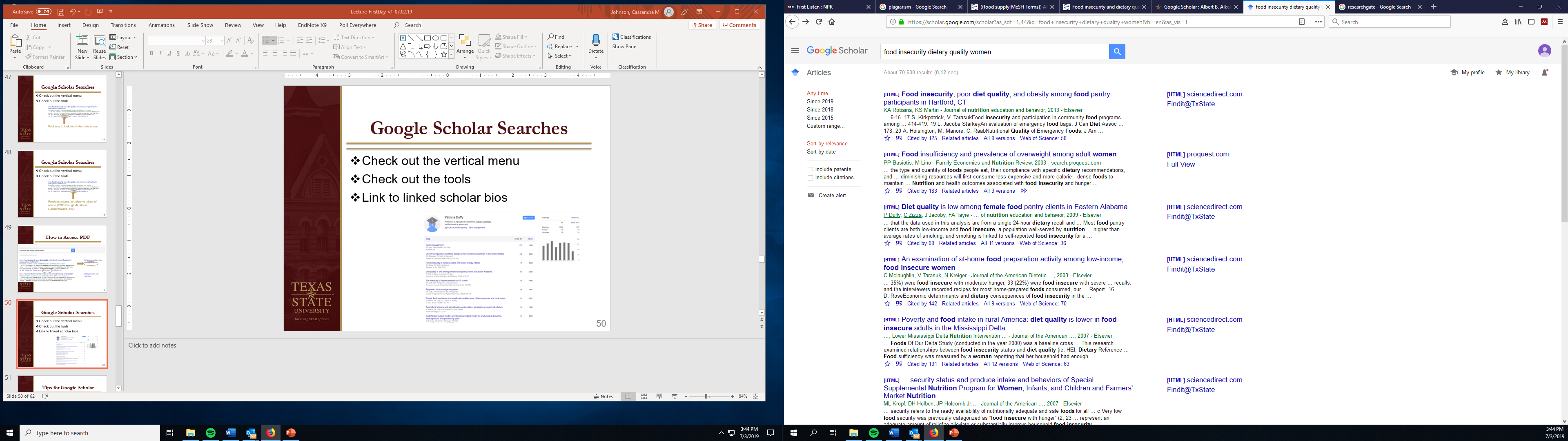 19
Tips for Google Scholar
Use caution - quality varies 
Limitations of private database
Link Google account to TXST library for easy searches
Use the quotes button – shortcut for quick reference in APA or AMA
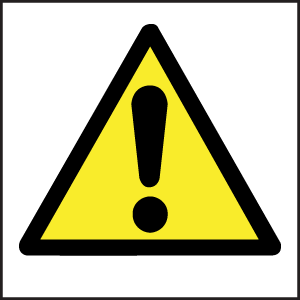 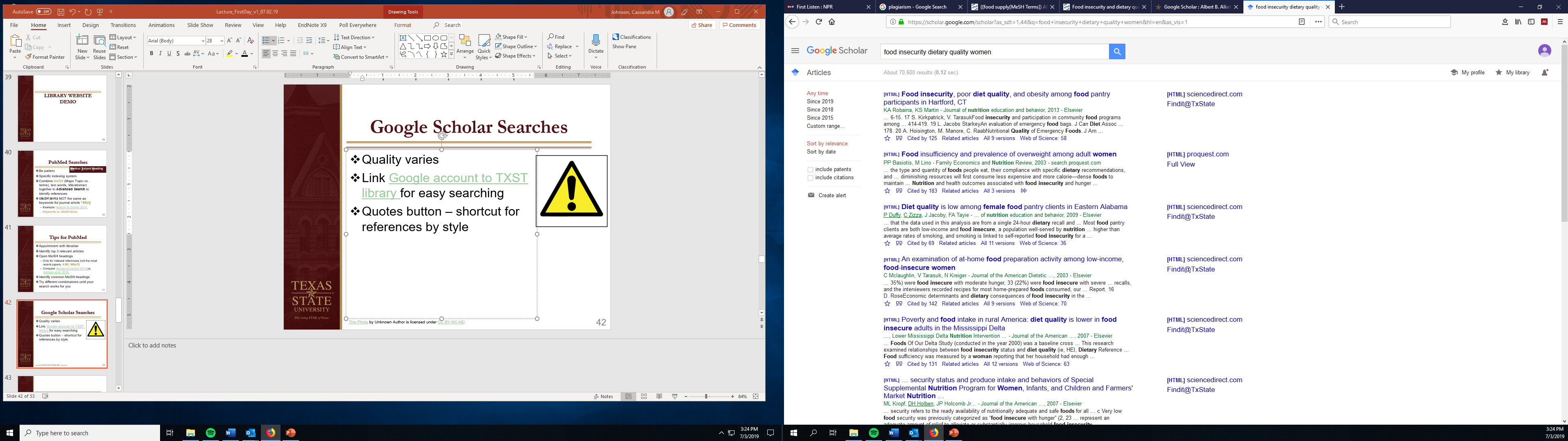 Export citation
20
[Speaker Notes: This Photo by Unknown Author is licensed under CC BY-NC-ND]